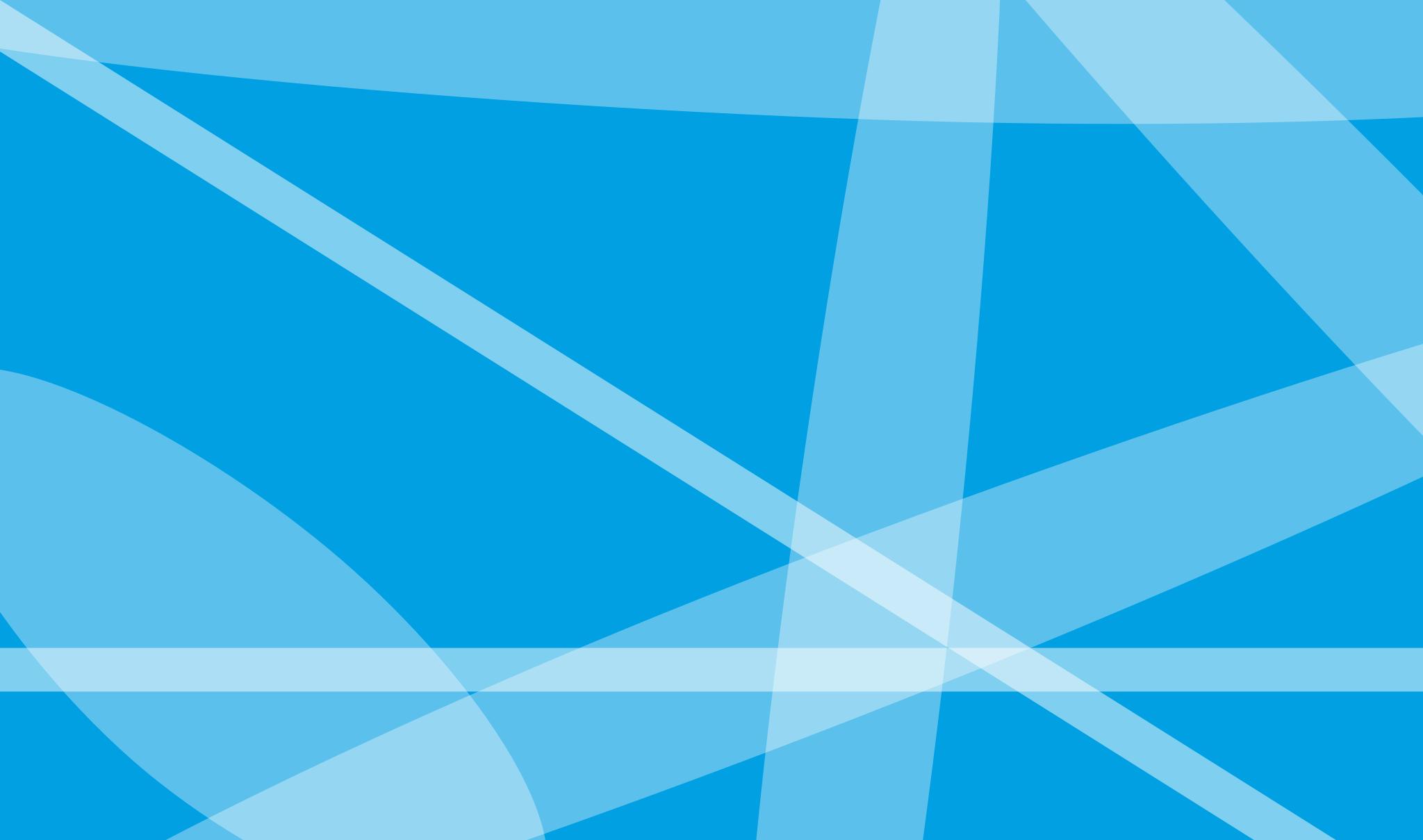 Муниципальное бюджетное учреждение дополнительного образования
«Детско-юношеская спортивная школа № 3»
Оптимизация рабочего пространства методиста
Новокузнецк, 2023
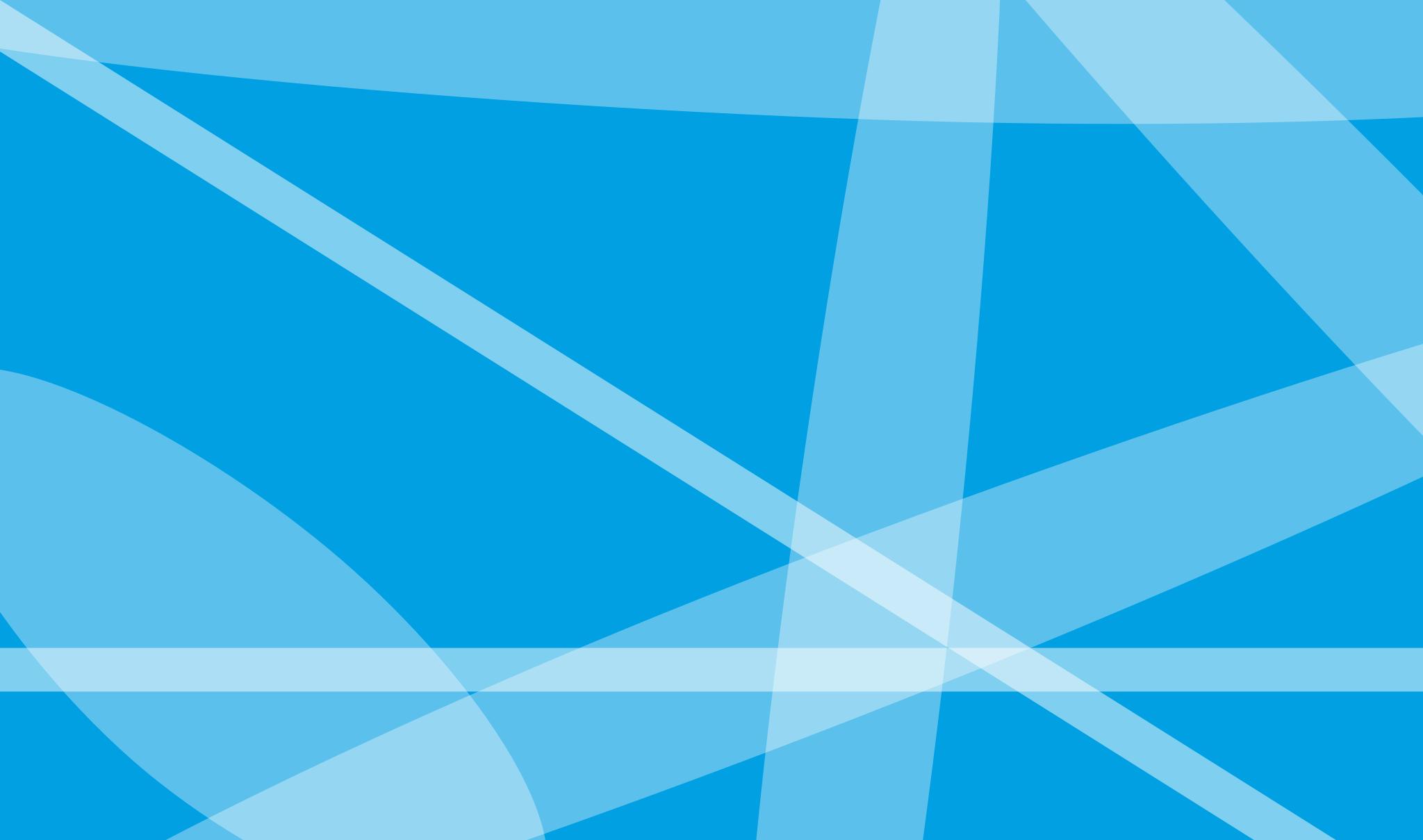 Паспорт лин-проекта
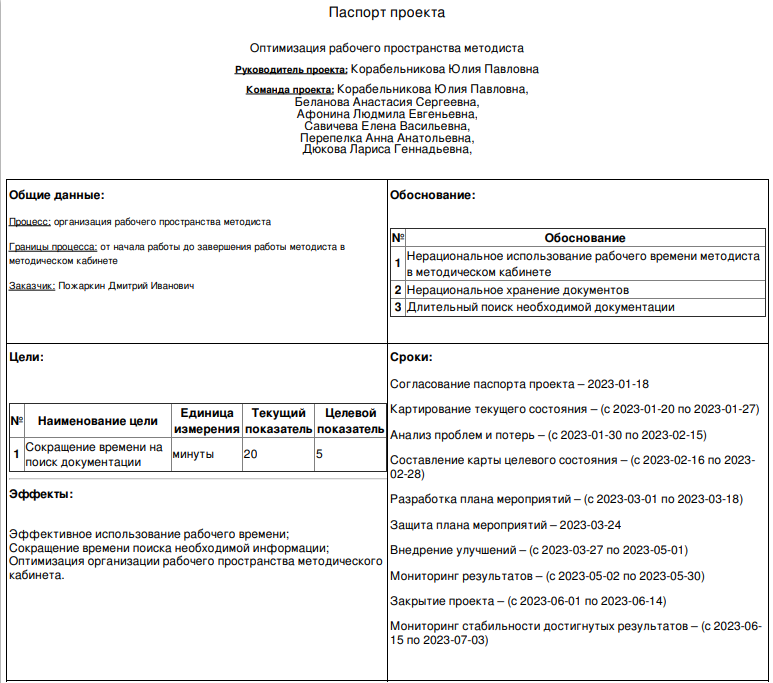 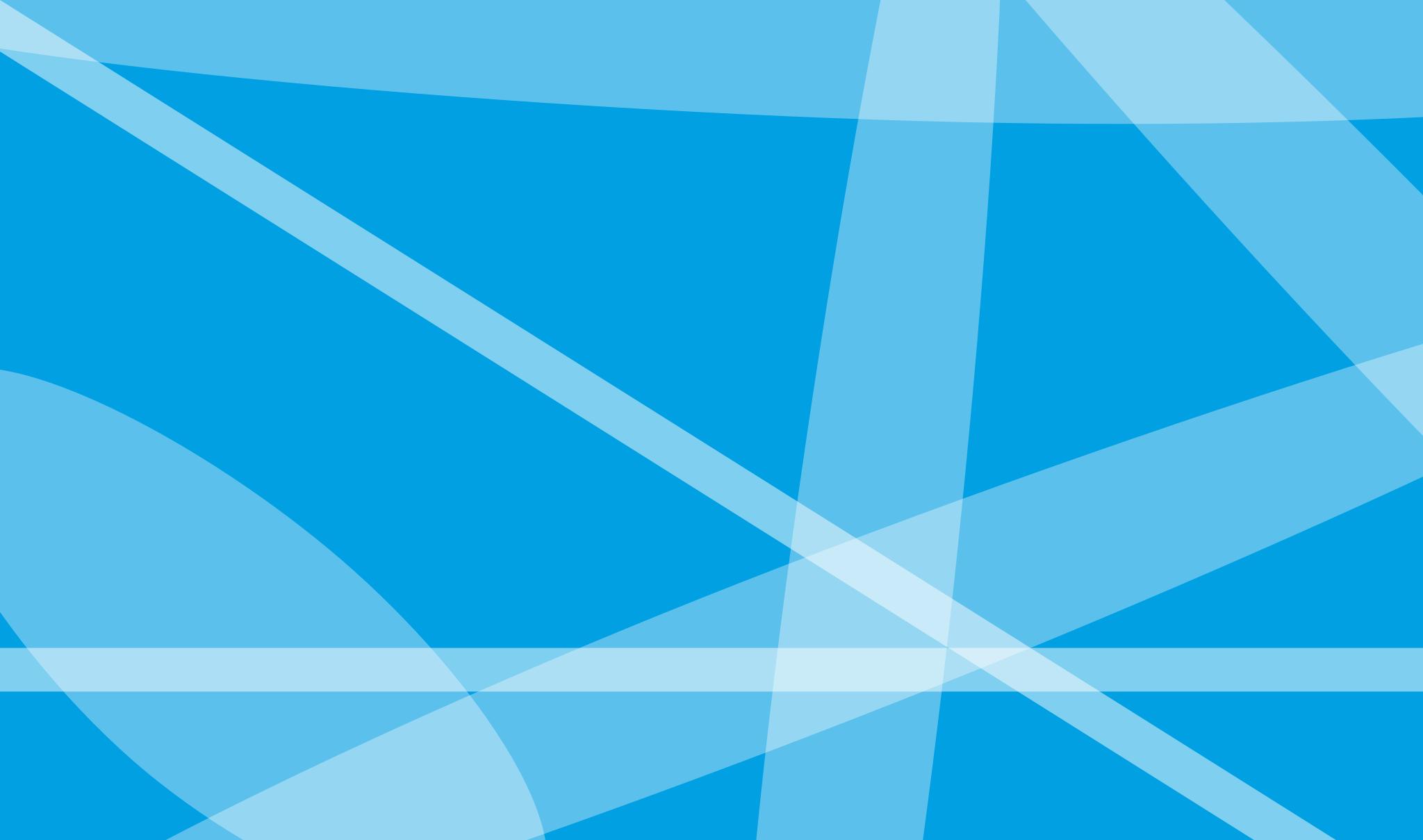 Команда проекта
Корабельникова Юлия Павловна- заведующий отделом;
Беланова Анастасия Сергеевна- методист;
Афонина Людмила Евгеньевна- методист:
Савичева Елена Васильевна- педагог-организатор;
Перепелка Анна Анатольевна- педагог-организатор;
Дюкова Лариса Геннадьевна- педагог-организатор.
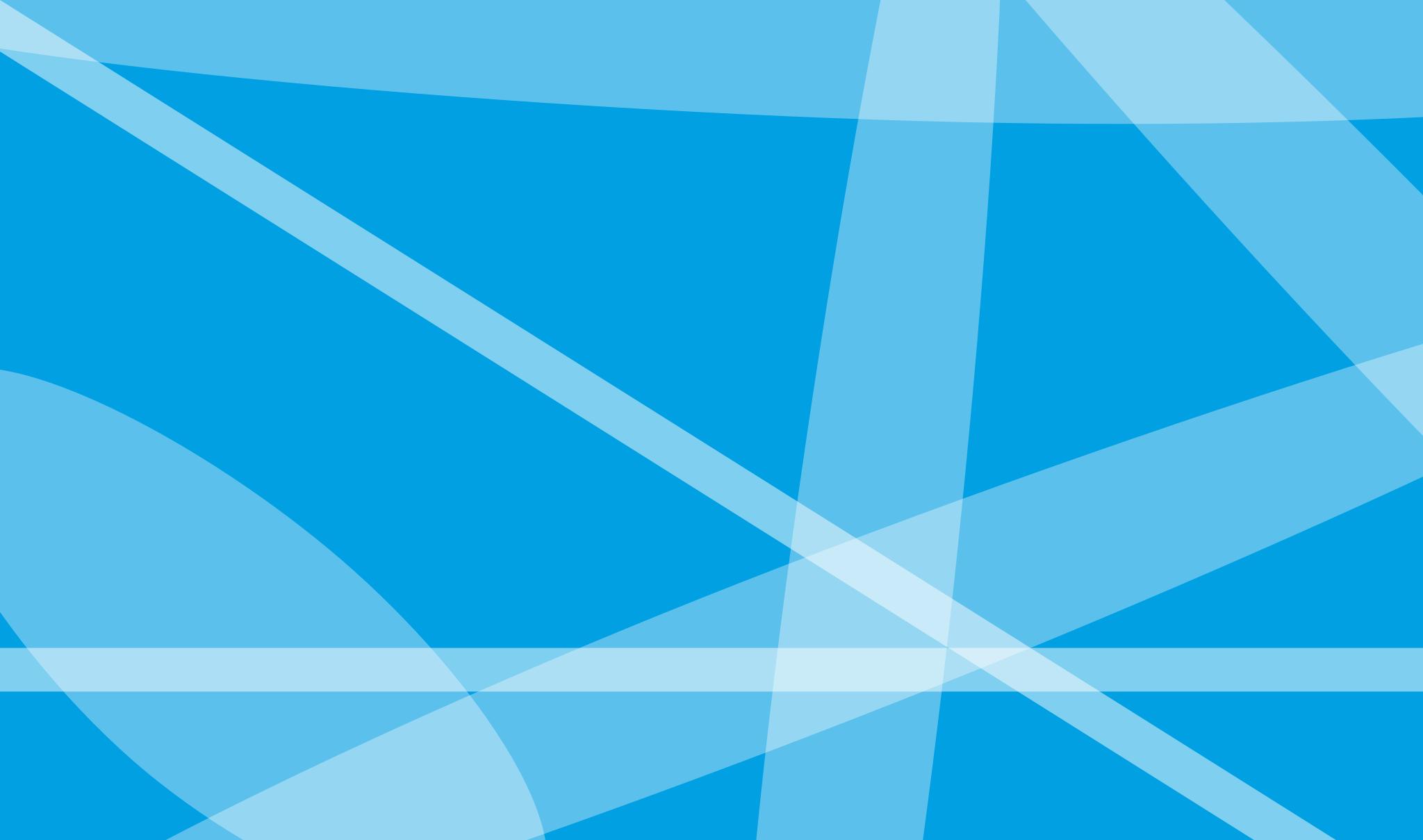 Картирование текущего состояния
Выявленная проблема
1
Несистематизированное хранение материалов в кабинете методиста
1
Отсутствие визуализации
2
2
3
Лишние перемещения по кабинету
3
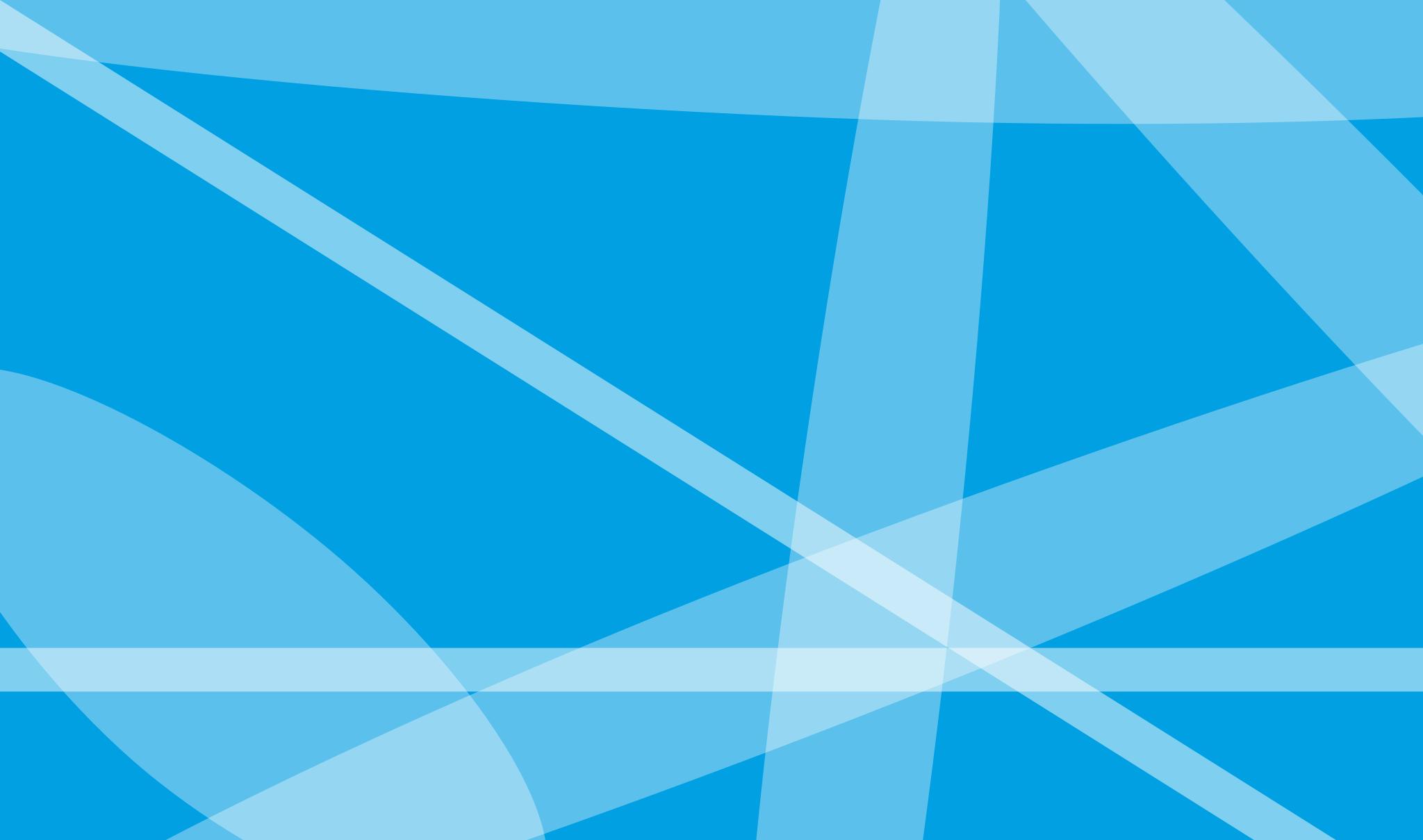 Пирамида проблем
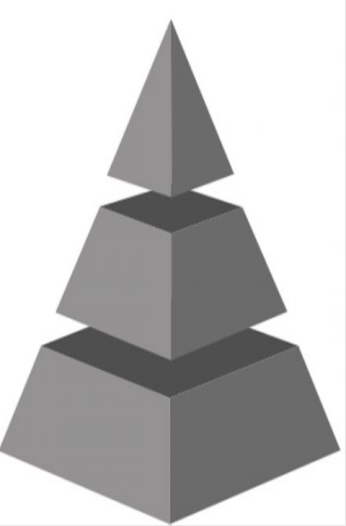 Региональный уровень НЕ ВЫЯВЛЕНО
1
Муниципальный уровень НЕ ВЫЯВЛЕНО
2
Уровень МБУ ДО ДЮСШ № 3 ВЫЯВЛЕНО (СЛЕДУЮЩИЙ СЛАЙД)
3
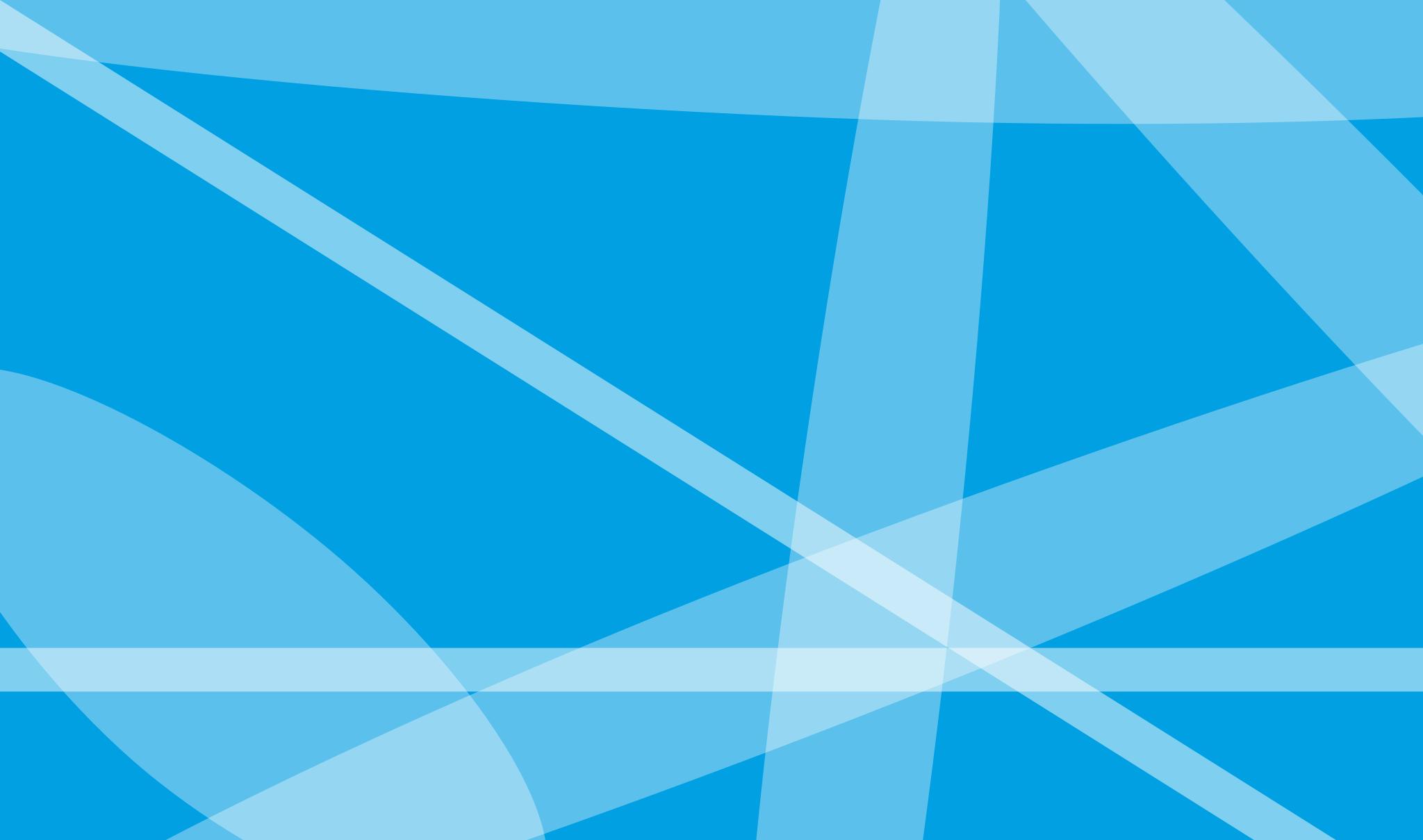 Пирамида проблем
Проблемы на уровне учреждения МБУ ДО ДЮСШ № 3
Длительный поиск нужных методических материалов
Дополнительные затраты времени при уборке документации на свои места
Нерациональная расстановка документов по полкам
Утеря методического материала или документа
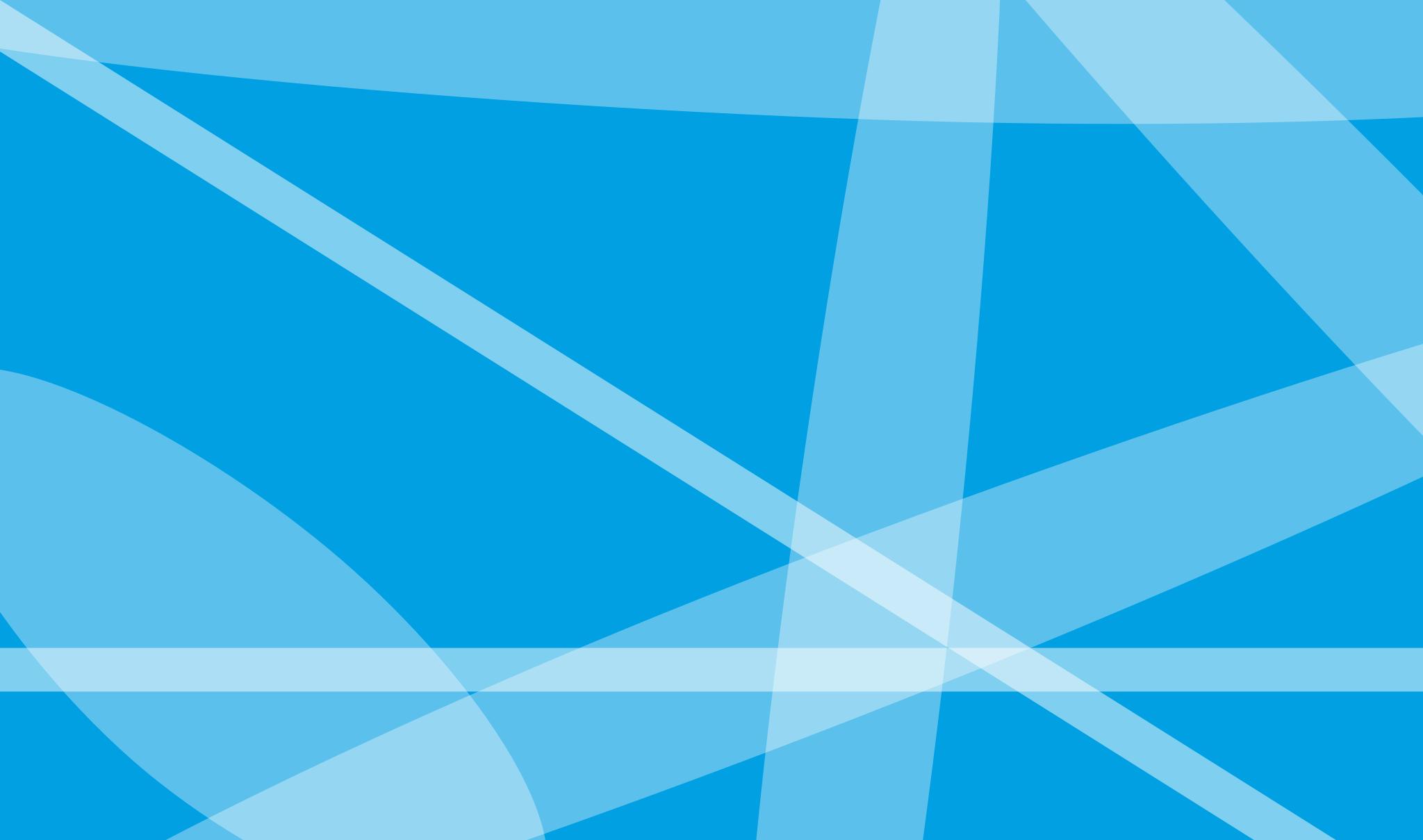 Карта целевого состояния процесса
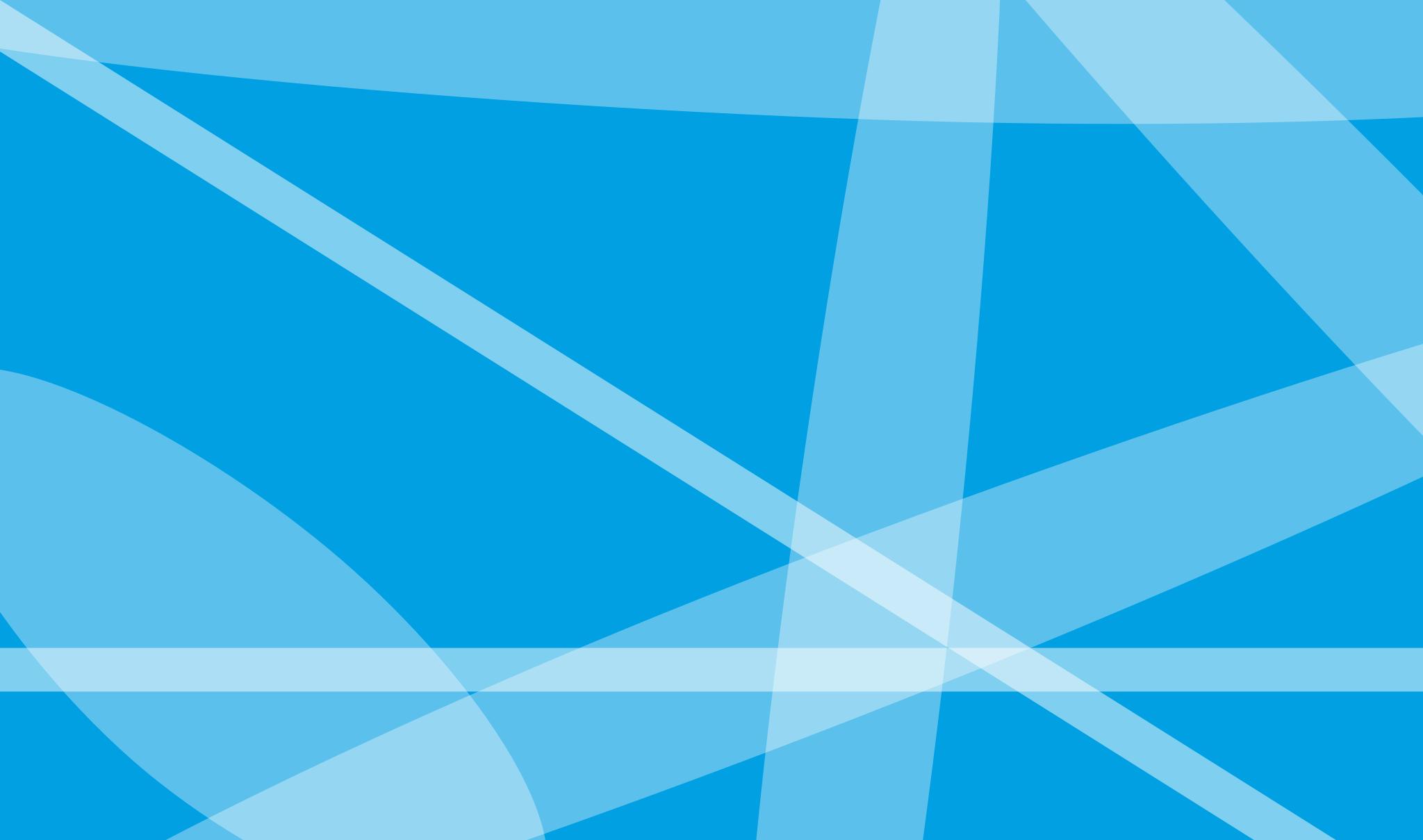 План мероприятий по устранению проблем
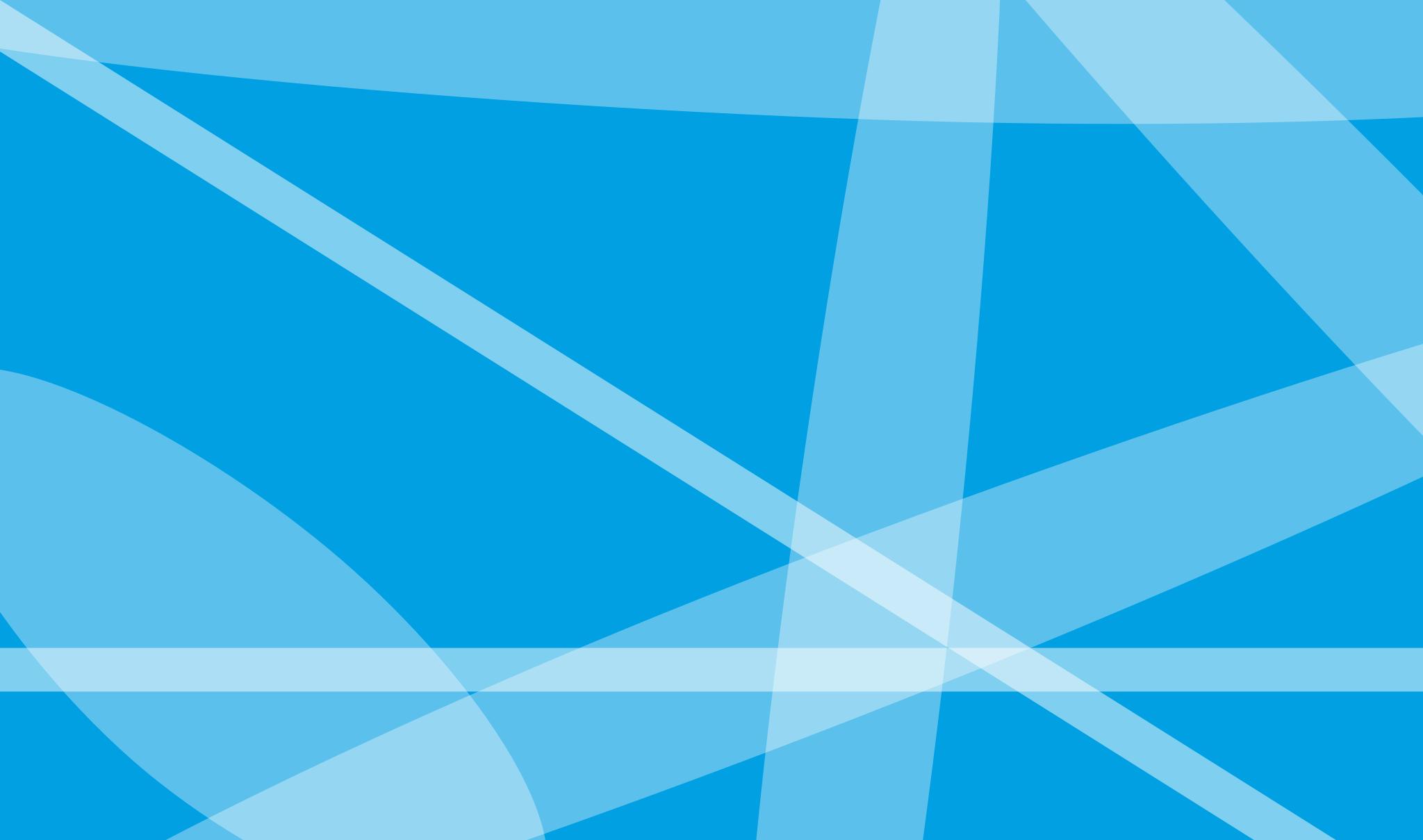 Достигнутые результаты
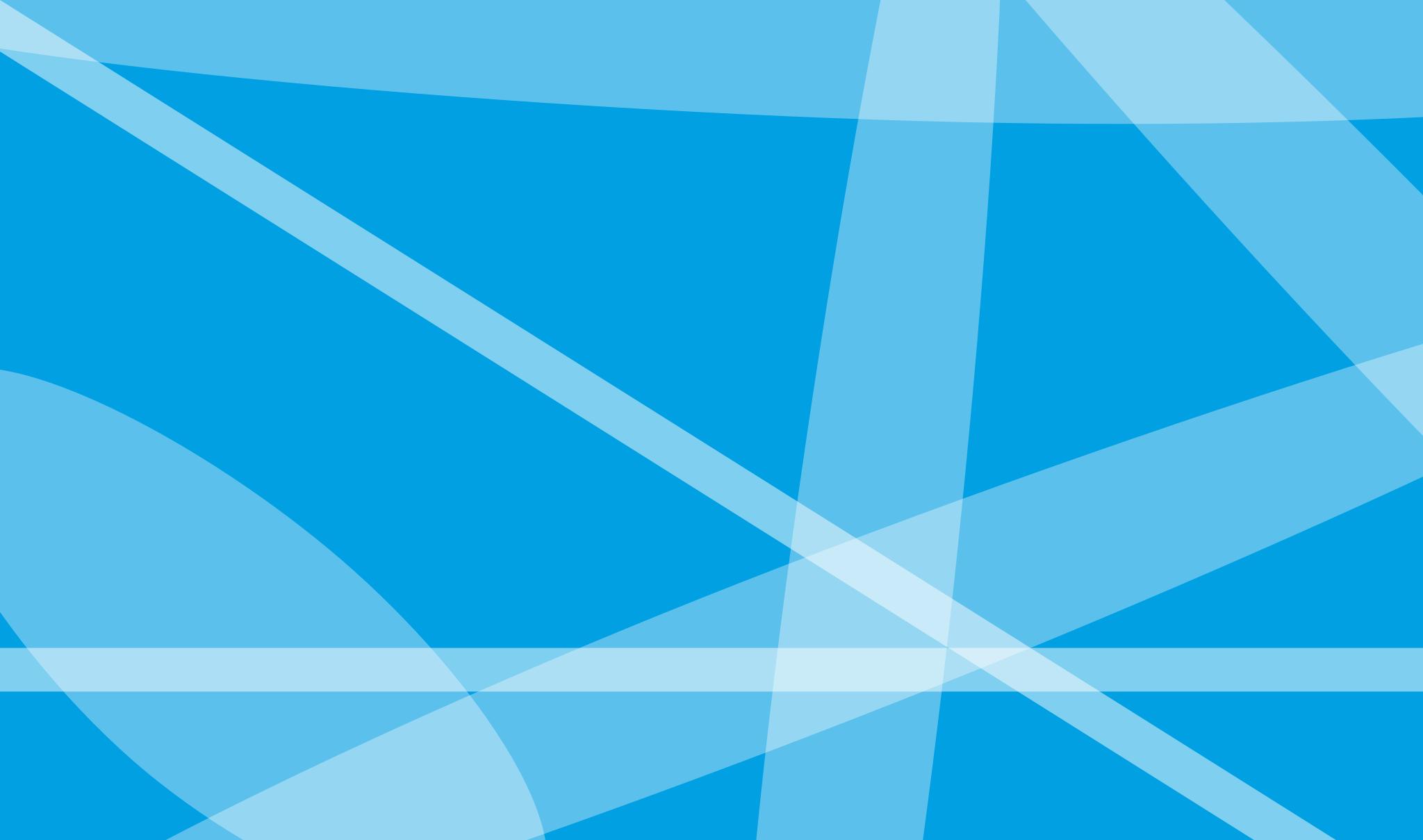 Визуализация «Было-стало»
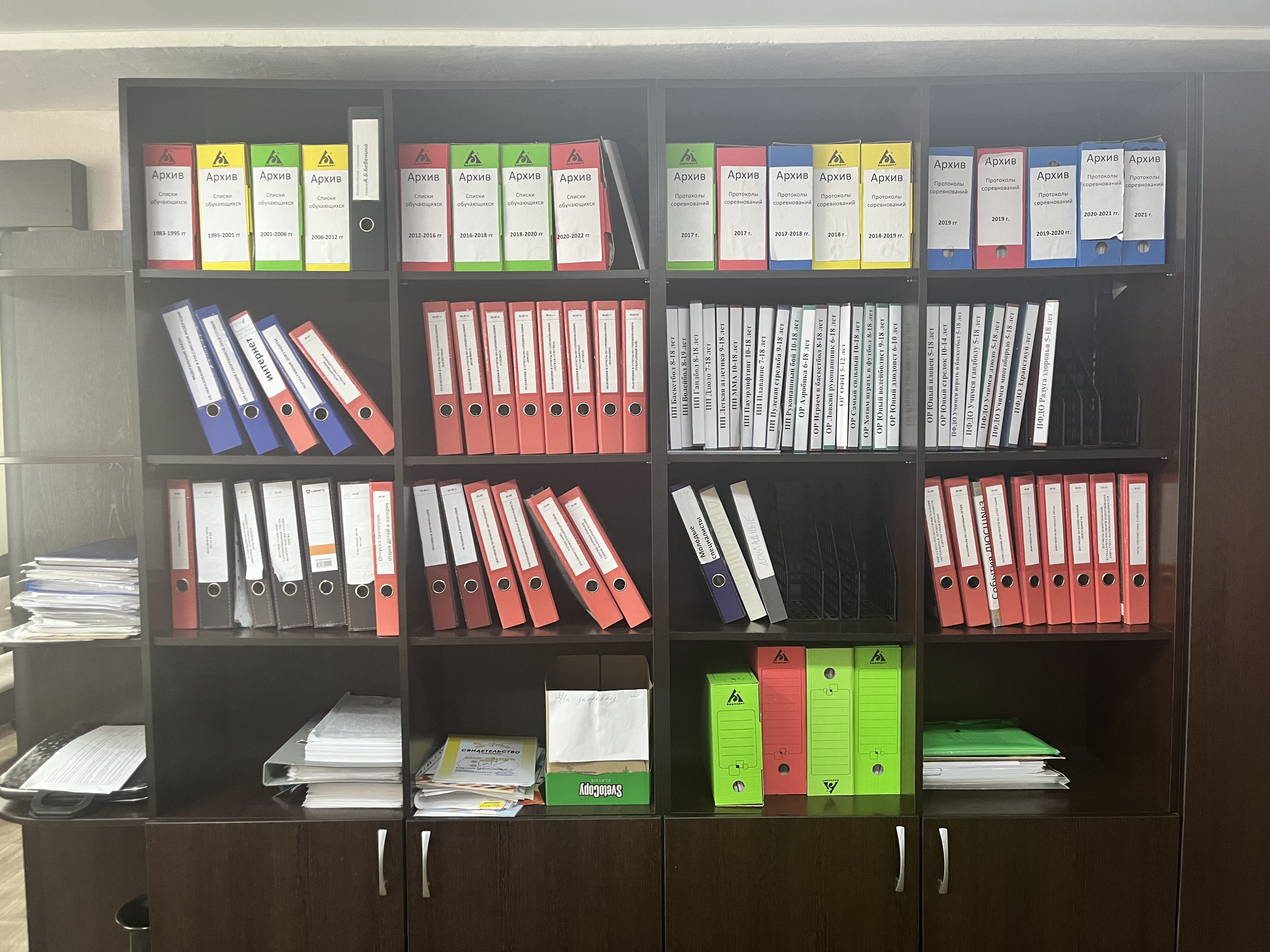 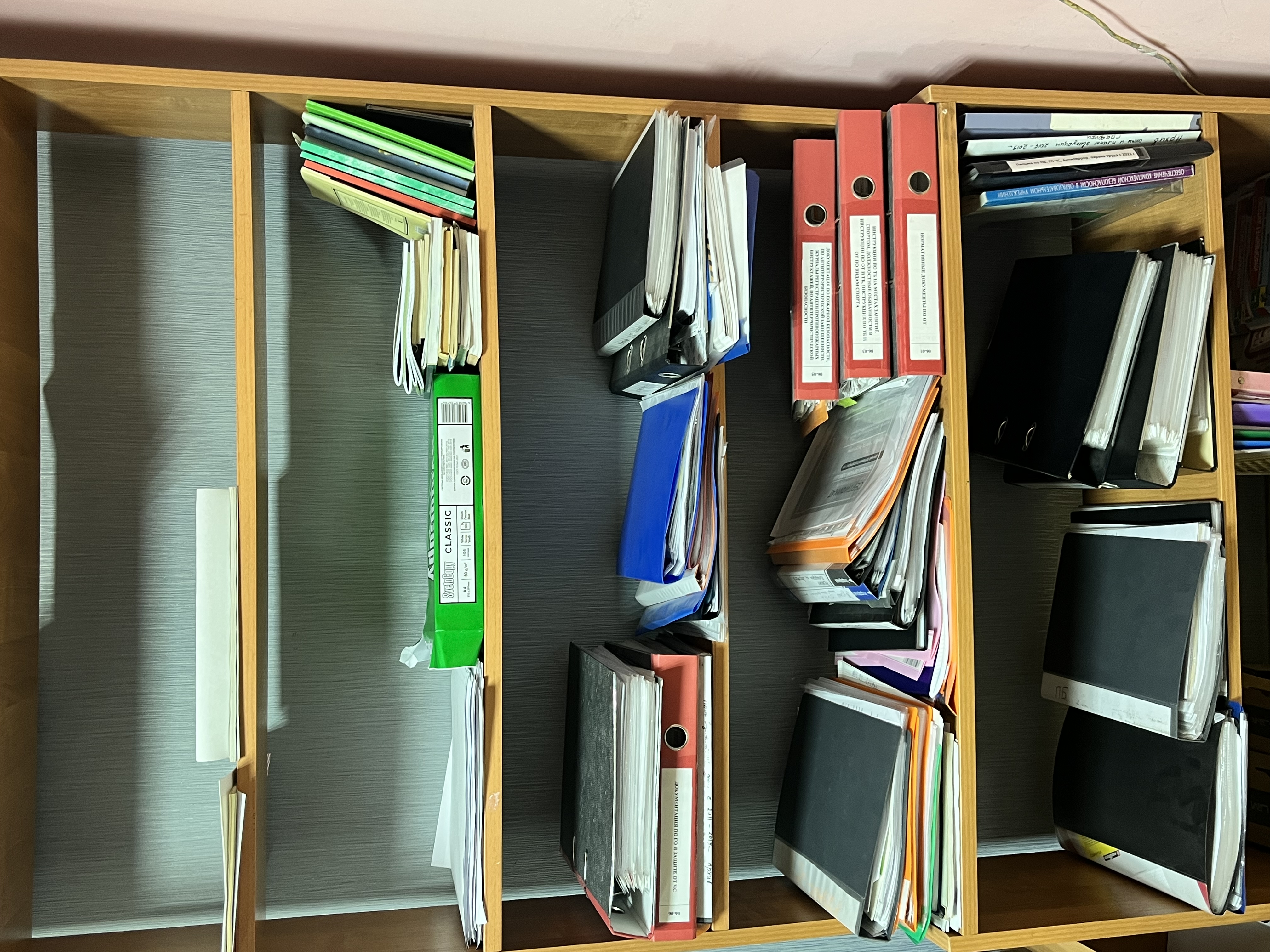